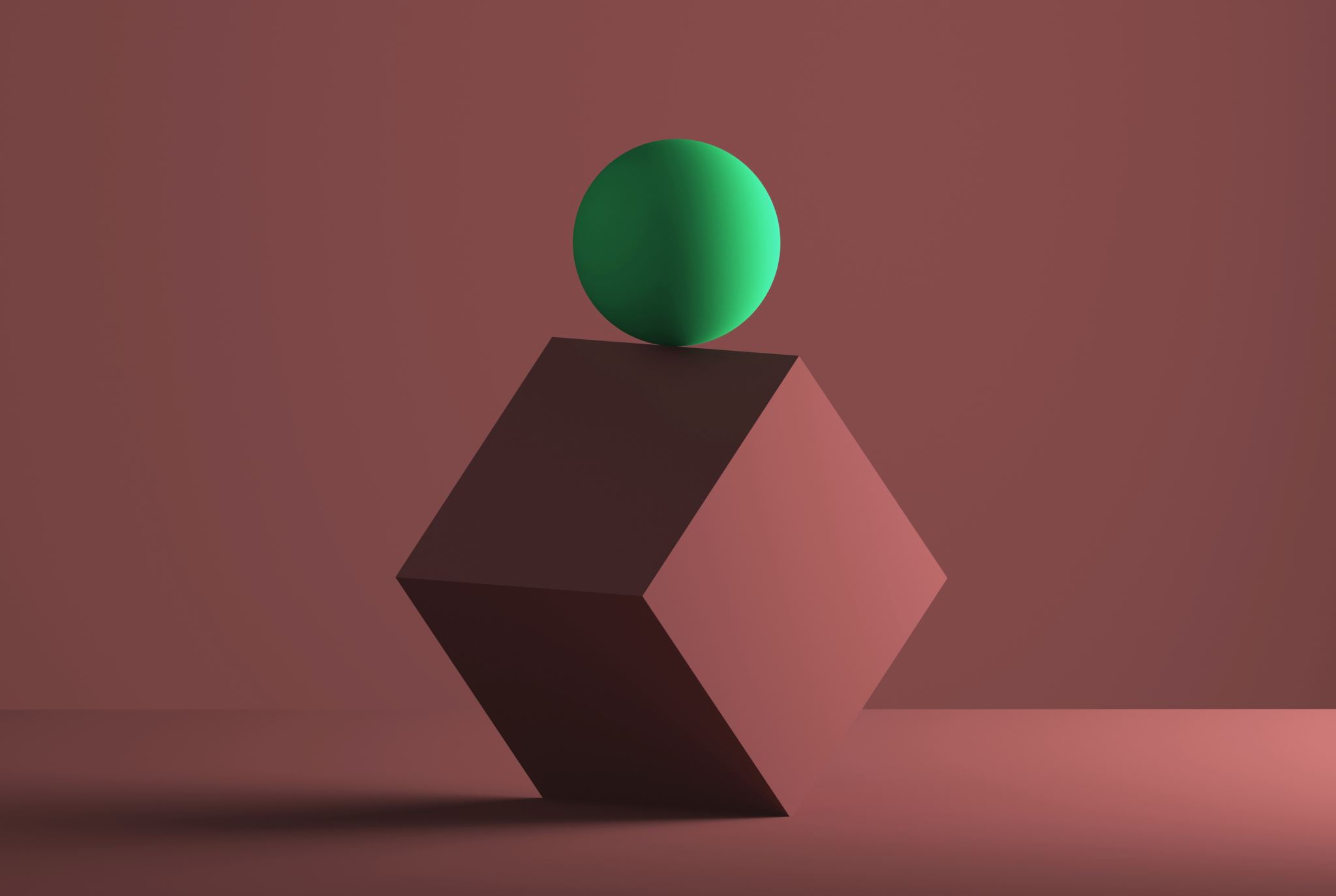 3 de dezembro de 2023
Balanço da Semana
Fim da trégua na Faixa de Gaza
Tensão na fronteira do Brasil
Dino no STF
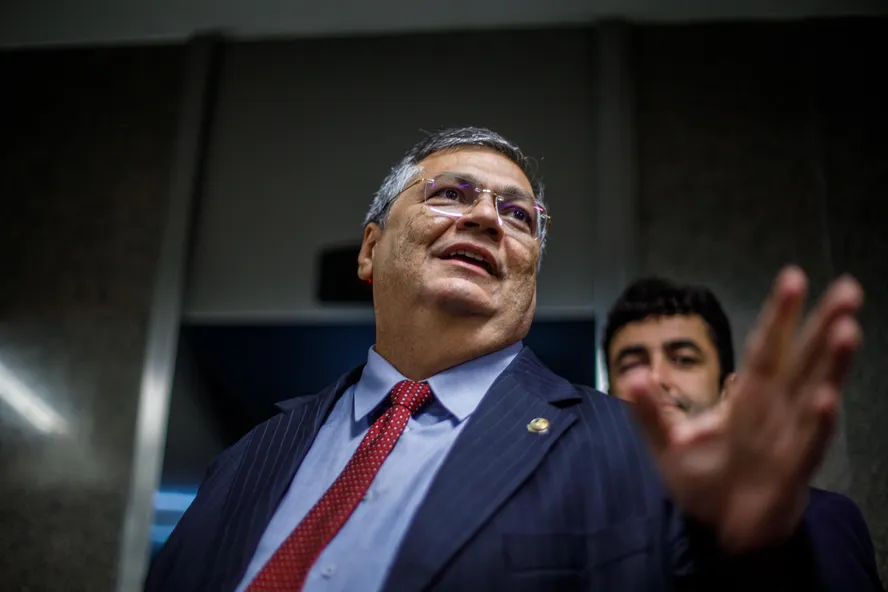 Michele e Malafaia não gostam
Dino faz campanha com a Bíblia
O governo fica menos lulista
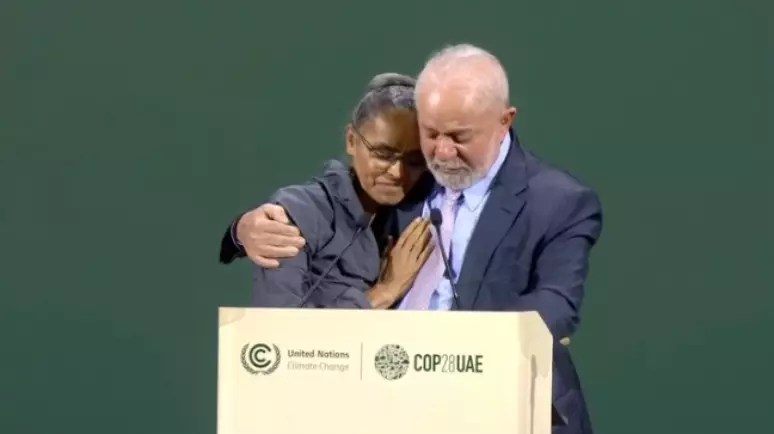 Lula na COP28
Entre a OPEP e a pauta ambientalista
Bolsonarismo nos EUA
Janones e rachadinha